Research Methods
Workbook 4 – Surveys and Questionnaires
What the specification says
What the spec says:
What are surveys?
Surveys are a means of collecting primary data from large numbers of people,
Most commonly carried out using questionnaires or structured interviews.
Surveys mainly produce quantitative statistical data, combined with large samples, they are the method most favoured by positivists, such as by the so called ‘founding father’ of Sociology, Emile Durkheim (1858-1917).
However, it is important to note that many people use surveys other than sociologists – for instance, the government when it carries out the ten-yearly census, market researchers who want to test people’s attitudes to products, and election pollsters trying to find out how people vote in elections.
consider:
What types of topics/ issues are suitable for surveys?



What types of topics/issues are less suitable for surveys? Why?
In pairs: Write your ideas on page 2 of your workbook.
An Example: The ‘Sex survey’
Watch the video about ‘The National Survey of Sexual Attitudes and Lifestyles’ and answer the questions on page 3.
Be sure to make notes on the methods used, size of sample and sampling method used.
If you wish make some notes at the bottom of page 3 about Dr Kinsey's study.
Questionnaires
Most surveys involve the use of questionnaires. 
A questionnaire is a list of pre-set questions to which the respondents are asked to supply answers – either by filling in responses (a self-completion questionnaire) or by giving information to an interview, either face-to-face or over the telephone. When administered by an interviewer, these take the form of interviews.
Those using questionnaires see them as a comparatively cheap, efficient and fast method that allows for obtaining large amounts of quantitative data on relatively large samples of people.
Produces mainly quantitative data.
Preferred by Positivist sociologists.
QUESTIONNAIRE DESIGN:
Great care is needed in designing a questionnaire. 
The idea is to present all respondents with the same questions and therefore obtain comparable data, questionnaires cannot be changed once a survey has begun. Aim is that the method is RELIABLE.
They should be kept as simple and clear as possible, otherwise those being interviewed or filling in the questionnaire will be unlikely to complete it – LOW RESPONSE RATE.
A pilot study is therefore important to clear up problems and avoid wasting time and money on a poorly designed questionnaire. Pilot studies are used to test questions, make sure their meaning is clear, and to ensure layout and sample are suitable for the intended sample.
Types of questions:
There are two main types of questions used in questionnaires: pre-coded or closed/structured questions and open-ended or open questions. Both types of question may be combined in the same questionnaire
Closed Questions
In closed questions, the range of responses is fixed by the researcher (pre-coded). The respondent usually has to select one answer from two or more given alternatives. Aims to collect reliable data. Favoured by positivists. 
Open Questions
Open ended questions used in questionnaires are less structured than pre-coded questionnaires. An open question asks the respondent to answer a question in their own words. Although open-ended questionnaires will usually have a number of pre-set questions, there is no pre-set choice of answers. More likely to collect valid data. Preferred by interpretivists.
Problematic questions in questionnaires:
PILOT STUDIES are required to avoid questions like these.

CONSIDER: What effect might these types of questions have on data?
Activity:
What problems can you identify (if any) with the questionnaire?
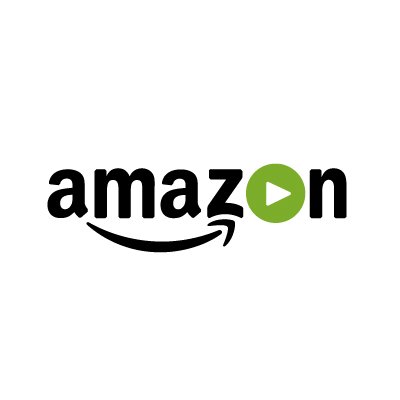 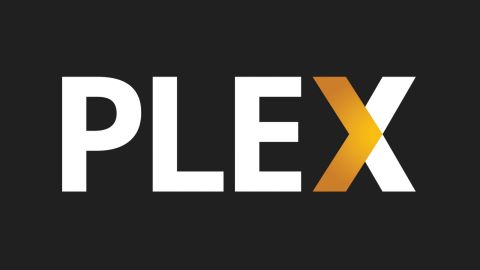 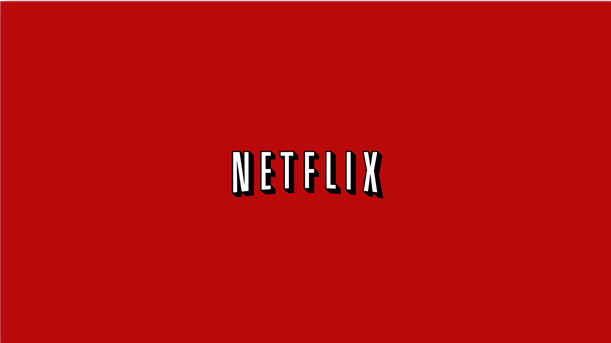 Video:
Watch The Office: The Appraisal.
Make a list of the problems with David Brent’s questionnaires?
Consider: 
 Leading Questions, Ambigious Questions, Presuming Questions etc... 
Interview style
Interview effect
Validity/ Reliability...
Questionnaires - pet
There are lots of different ways sociologists may administer questionnaires: 
Self completion
Face to Face
Postal 
Online Survey
Telephone
Activity:
Consider the P,E,T advantages and disadvantages of using these methods.
In pairs/ threes type up a revision grid evaluating the P,E,T advantages and disadvantages of these types of questionnaires. 
You may wish to use your intro to method workbook and textbooks to ensure you get suitable coverage of PET factors.